Mind Body Well-being
Introduction
Mind-body well-being refers to the interconnectedness and harmony between the mind and the body, and its influence on overall health and wellness. It acknowledges the profound relationship between our mental and emotional states and the physical state of our bodies. The concept suggests that the mind and body are not separate entities, but rather integral parts of a unified system.
The mind refers to our thoughts, emotions, beliefs, attitudes, and perceptions. The term “mind” refers to the aspect of a person that thinks, perceives, reasons, imagines, and experiences consciousness. 
It encompasses the mental processes and activities that occur within an individual, including thoughts, emotions, beliefs, memories, desires and intentions. It is responsible for processing information, making decisions and generating subjective experiences.
The term “body” refers to the physical structure and material existence of an organism. It encompasses the tangible and visible aspects of a living being, including the organs, tissues, bones, muscles, and physiological system that enable bodily functions.
The body is closely interconnected with the mind and has a reciprocal relationship with it. Physical health and well-being can impact mental and emotional states, and vice-versa. The mind-body connection recognizes the influence of psychological factors on physical health and the impact of physical well-being on mental states.
Well-being refers to a state of optimal physical, mental, and social health and functioning. It encompasses a holistic sense of overall wellness and satisfaction with one’s life. Well-being goes beyond the absence of illness and includes positive experiences, emotions, and a sense of purpose and fulfillment.
Dimensions of Well-being
Well-being can be understood and measured in multiple dimensions:
Physical Well-being: This dimension refers to the state of a persons physical health and vitality. It includes factors such as nutrition, exercise, sleep, regular medical check-ups, and freedom from illness or chronic pain. Physical well-being is crucial for energy levels, mobility and overall functioning.
Mental Emotional Well-being: Mental well-being involves a persons cognitive and emotional states. It encompasses positive emotions like happiness, contentment, and joy as well as psychological resilience, self-esteem, and a sense of control over one’s thoughts and emotions. Mental well-being also includes the absence of mental health disorders such as anxiety or depression.
Social Well-being: Social Well-being relates to the quality of an individuals social connections, relationships, and sense of belonging. It involves having a supportive network of family and friends, positive social interactions, and a sense of community. Social well-being includes feeling connected, accepted, and valued by others.
Spiritual Well-being: Spiritual well-being is related to a persons beliefs, values, purpose, and sense of meaning in life. It does not necessarily refer to religious beliefs but can encompass a broader sense of purpose, connection with nature, or philosophical beliefs. Spiritual well-being involves a sense of inner peace, personal growth, an a feeling of being connected to something larger than oneself.
Environmental Well-being: Environmental well-being considers the impact of the physical environment on a persons well-being. It includes factors such as access to clean air and water, safe and supportive neighborhoods, and a sustainable and harmonious relationship with the natural world.
Mind – Body connection in health – concept and relation
The mind-body connection in health refers to the interrelationship between our mental and emotional states and our physical well-being. It recognizes that our thoughts, emotions, beliefs, and attitudes can significantly influence our physical health and vice versa. Some aspects of the mind-body connection in health are given below:
Stress and Immune Function
Placebo and Nocebo Effects
Mind-Body Interventions
Psychosomatic Disorders
Mental and Physical Health
1. Stress and Immune Function
Stress, particularly chronic or prolonged stress, can have a negative impact on the immune system. High levels of stress hormones, such as cortisol, can suppress immune function and increase susceptibility to illness and infection. Stress can have a significant impact on immune function. When we experiences stress, whether it is acute or chronic, our body goes through a series of physiological responses that can affect the immune system in several ways:
Immune System Suppression: Prolonged or chronic stress can suppress the immune system, making it less efficient at fighting off pathogens such as viruses, and bacteria. Stress hormones, particularly cortisol, play a role in this process. Elevated levels of cortisol can reduce the production and effectiveness of certain immune cells, such as lymphocytes, which are essential for a strong immune response.
Inflammation: Chronic stress can also promote inflammation in the body. While inflammation is a natural immune response to protect against injury and infection, chronic low-grade inflammation can contribute to the development of various health conditions, including autoimmune disorders, cardiovascular diseases, and certain types of cancer. 
Impaired Wound Healing: Stress can delay the healing process of wounds and injuries. It can affect the production and activity of cells involved in tissue repair, such as fibroblasts and collagen. This delay in wound healing can increase the risk of infections and prolong recovery.
Disruption of gut health: Stress can disrupt the balance of bacteria in the gut, which plays a crucial role in immune function. The gut microbiota influences the development and regulation of immune system, and disturbances in its composition can weaken the immune response and increase susceptibility to infections and diseases. 
It is important to note that not all stress is determined to immune function. Short term stress responses such as those experiences during a challenging situation or physical exertion, can actually temporarily enhance immune activity. However, chronic stress, such as ongoing work-related stress or relationship difficulties, can have negative effects on immune function overtime.
2. Placebo and Nocebo Effects
The placebo effect refers to the phenomena where a person experiences a perceived improvement in symptoms or health outcomes after receiving a treatment with no active therapeutic ingredient. This effect is believed to be driven by the persons beliefs, expectations, and the mind’s influence on the body. 
Conversely, the nocebo effect occurs when negative expectations or beliefs lead to adverse effects or worsening of symptoms, even when an inactive substance is administered.
The placebo effect refers to the phenomenon where a person experiences a perceived improvement in symptoms or health outcomes after receiving  a treatment that has no active therapeutic ingredient. The placebo effect can be quite powerful and has been observed in various medical and research contexts. Placebos can be in the form of sugar pills, saline injections, or even sham surgeries. 
This response is often attributed to the mind-body connection and the brain’s ability to release endogenous substances, such as endorphins or other neurotransmitters that contribute to symptom relief.
The nocebo effect is the opposite of the placebo effect. It occurs when individuals experience negative or adverse effects after receiving a treatment, even if the treatment itself is inert or harmless. Similar to the placebo effect, the nocebo effect is influenced by the power of belief and expectation. The nocebo effect can lead to a worsening of symptoms, increased discomfort, or negative health outcomes.
Both the placebo and nocebo effect demonstrate the significant role that psychological and contextual factors can play in shaping our perception of health and treatment outcomes. They highlight the importance of considering the mind-body connection and the influence of belief, expectation, and the therapeutic context when evaluating the effectiveness of interventions and supporting patient well-being.
3. Mind-Body Interventions
Various mind-body well-being interventions, such as mediation, mindfulness, yoga, and relaxation techniques, have been shown to have positive effects on physical health. These practices can reduce stress, lower blood pressure, improve sleep quality, alleviate pain, and enhance overall well-being. They work by promoting relaxation, reducing inflammation, and modulating the body’s stress response.
Mind-body interventions are approaches that recognize the connection between the mind and body and aim to promote health and well-being by harnessing this connection. Here are some commonly known mind-body interventions:
Meditation: Mediation is a practice that involves focusing the mind and promoting a state of relaxation and mental clarity. It can be done through various techniques such as mindfulness mediation, loving-kindness mediation, or transcendental mediation. Regular mediation has been shown to reduce stress, improve emotional well-being, enhance attention and focus and promote a sense of inner calm. 
Yoga: Yoga is an ancient practice that contributes that combines physical postures (asanas), breathing exercises (pranayama) and mediation. It promotes physical strength, flexibility, and balance, while also nurturing mental relaxation and mindfulness.
Tai chi: Tai Chi is a mind-body practice that originated in ancient China. It involves slow, gentle, movements and deep breathing exercises. Tai Chi promotes physical balance, flexibility, and strength, while also cultivating mental focus, relaxation, and a sense of mindfulness. 
Biofeedback: Biofeedback is technique that allows individuals to gain awareness and control over certain physiological functions through real-time feedback. It typically involves monitoring and providing feedback on measures such as heart rate, blood pressure, muscle tension, or skin conductance.  
Relaxation Techniques: Relaxation techniques encompass a range of practices, including deep breathing exercises, progressive muscle relaxation, guided imagery and autogenic training. 
Mindfulness-Based Stress Reduction: MBSR is a program that combines mindfulness mediation, body awareness, and gentle yoga. It is designed to help individuals develop skills to manage stress, pain and illness. MBSR has been used to reduce symptoms of depressions, anxiety and chronic pain, and enhance overall well-being.
4. Psychosomatic Disorders
Psychosomatic Disorders are physical conditions that are influenced by psychological or emotional factors. Examples include tension headaches, irritable bowel syndrome, and fibromyalgia. These conditions highlight the impact of stress, emotions, and psychological well-being on physical symptoms and functioning. Psychosomatic disorders, also known as psychophysiological disorders or somatoform disorders, are medical conditions or symptoms that are influenced by psychological factors. Some key points about psychosomatic disorders are given below:
Mind-Body Connection: Psychosomatic disorders highlight the intricate relationship between the mind and body. Psychological factors, such as stress, anxiety, depression, or unresolved emotional issues, can manifest as physical symptoms or worsen existing medical conditions.
Absence of Organic Cause: Psychosomatic disorders typically involve symptoms or conditions that cannot be explained solely by physiological or organic factors. Despite medical evaluations, diagnostic tests, and examinations, no underlying physical cause can be identified to account for the symptoms.
Wide Range of Symptoms: Psychosomatic disorders can manifest in various ways, affecting different organ systems or bodily functions. Common symptoms may include chronic pain, headaches, gastrointestinal problems, respiratory issues, sexual dysfunction, fatigue, and non-specific physical complaints.
Role of Psychological Factors: Psychological factors play a significant role in the onset, severity, and course of psychosomatic disorders. Emotional distress, trauma, anxiety, and other psychological states can influence the perception and expression of physical symptoms.
Interaction of Biological and Psychological Factors: Psychosomatic disorders involve the interaction of biological, psychological, and social factors. Genetic predisposition, physiological vulnerability, and environmental stressors can interact with psychological factors to contribute to the development and maintenance of symptoms.
Diagnosis and Treatment: Diagnosing psychosomatic disorders can be challenging due to the absence of objective physical markers. The diagnosis is typically made through a comprehensive evaluation that considers medical history, physical examination, and psychological assessment.
5. Mental and Physical Health
Mental health and physical health are intricately connected and influence each other in significant ways. Here are some important points to understand about the relationship between mental health and physical health:
Biopsychosocial model: The biopsychosocial model recognizes that health is influenced by biological, psychological, and social factors. Mental health and physical health are both components of this model, and they interact and affect each other.
Impact of Mental Health on Physical Health: Mental health conditions, such as depression, anxiety, and chronic stress, can have a direct impact on physical health. They are associated with an increased risk of developing or worsening physical health problems, including cardiovascular diseases, compromised immune function, gastrointestinal disorders, sleep disturbances, and chronic pain.
Shared Risk Factors: Mental and physical health conditions often share common risk factors. For example, lifestyle factors such as sedentary behaviour, poor nutrition, substance abuse, and inadequate sleep can contribute to both mental health disorders and chronic physical conditions. Similarly, genetic factors, early-life experiences, and environmental stressors can increase the risk of developing both mental and physical health problems.
Mind-Body Connections: The mind-body connection plays a crucial role in the relationship between mental and physical health. The brain and nervous system communicate with the rest of the body through various pathways, including hormones, neurotransmitters and the autonomic nervous system. Conversely, physical health conditions can trigger stress responses, inflammation, and chemical imbalances that affect mental well-being.
Integrated Treatment Approach: Recognizing the interconnectedness of mental and physical health, an integrated approach to healthcare is crucial. This involves considering both the mental and physical aspects of an individual’s well-being and providing comprehensive care that addresses both domains. 
Promoting mental and physical health requires a multifaceted approach that includes regular physical activity, healthy eating, sufficient sleep, stress management, social support, and access to mental health services when needed.
6. Lifestyle Factors
The mind-body connection also plays a role in lifestyle choices that impact health. For example, negative emotions or stress may contribute to unhealthy behaviours such as overeating, substance abuse, or lack of exercise. Positive mental states and emotional well-being, on the other hand, can support healthy habits and motivate individuals to engage in activities that promote physical well-being. Here are some important lifestyle factors to consider:
Physical Activity: Engaging in regular physical activity and exercise is crucial for maintaining good health. It helps to improve cardiovascular health, strengthen muscles and bones, control weight, enhance mood, reduce risk of chronic diseases such as heart diseases and diabetes, and increase overall energy levels. 
Healthy Diet: A balanced and nutritious diet plays a fundamental role in overall health. Consuming a variety of fruits, vegetables, whole grains, lean proteins, and healthy fats provide essential nutrients, vitamins, and minerals necessary for optimal body function.
Adequate Sleep: Getting sufficient and quality sleep is vital for physical and mental well-being. Sleep deprivation can lead to a range of health problems, including increased risk of obesity, heart disease, impaired cognitive function, weakened immune system, and mood disorders.
Stress Management: Chronic stress can negatively impact both physical and mental health. It is important to adopt stress management techniques such as relaxation exercises, mindfulness practices, deep breathing, engaging in hobbies or activities you enjoy, and seeking support from  loved ones or professionals.
Social Connection: Maintaining social connections and having a supportive network of family and friends contributes to overall well-being. Strong social connections provide emotional support, reduce feelings of longlines and isolation, and promote positive mental health. Engaging in social activities, participating in community groups, and fostering relationships are important for a healthy lifestyle.
Mental Health Care: Prioritizing mental health and seeking professional help when needed is essential. Mental health conditions, such as depression, anxiety, and stress-related disorders, can significantly impact overall well-being. Accessing mental health services, engaging in therapy, practicing self-care, and learning coping strategies contribute to improved mental health and overall quality of life.
By adopting healthy life-style factors, individuals can significantly improve their overall well-being, reduce the risk of chronic diseases, enhance their mental health, and enjoy a higher quality of life. Understanding and nurturing the mind-body connection is essential for holistic health and well-being.
Connection between mind and body
The concept of the mind-body connection in health refers to the idea that our mental and emotional states can significantly influence our physical health and well-being. It recognizes that the mind and body are interconnected and what happens in one can impact the other. The mind and body are mot the separate entities but function as an integrated system. Mental and emotional states, such as stress, anxiety, or happiness, can produce physiological responses, in the body, such as increased heart rate, changes in hormone levels, or compromised immune function. 
The mind-body connection is supported by the neurobiological pathways that link the brain, nervous system and the rest of the body. Neurotransmitters, hormones, and neural circuits facilitate communication between the mind and body, allowing for bidirectional interactions. For example, the stress response triggered by the mind can lead to the release of stress hormones that affect various bodily functions.
The mind-body connection is particularly evident in psychosomatic disorders, where psychological factors contribute to physical symptoms or conditions. These disorders involve the interplay between mental and emotional factors and the manifestation of physical symptoms without an apparent organic cause. Examples include tension headaches, irritable bowel syndrome, or certain skin conditions. 
The mind-body connection is closely tied to the stress response. When we experience stress, whether it is due to psychological or physical triggers, the body initiates a complex physiological response. This stress response can have both short and long term effects on physical health, influencing areas such as cardiovascular health, immune function, and inflammation levels.
The mind-body connection is also evident in the placebo and nocebo effects. Placebo effects occur when a person experiences a positive response to a treatment or intervention due to their belief in its effectiveness, even if the treatment itself has no active ingredients. 
Understanding the mind-body connection in health emphasizes the importance of considering psychological, emotional, and social factors in addition to physical factors when evaluating and promoting overall well-being. It highlights the need for an integrated approach to healthcare that recognizes the interdependence of the mind and body and the impact they have one each other.
Key Aspect of mind-body connection in health.
The relationship between the mind and body is integral to our overall health and well-being. Here are some key aspects of the mind-body connection in health:
Physical Manifestations of Mental States
 Stress Response
Psychosomatic Disorders
Immune System Function
Placebo and Nocebo Effects
Mind-body Interventions
Physical Manifestations of Mental States
Our mental and emotional states can have direct physical manifestations. For example, stress and anxiety can lead to physical symptoms like muscles tension, headaches, gastrointestinal disturbances, or weakened immune function. Similarly, positive emotions and a healthy mindset can contribute to enhanced physical well-being and resilience.
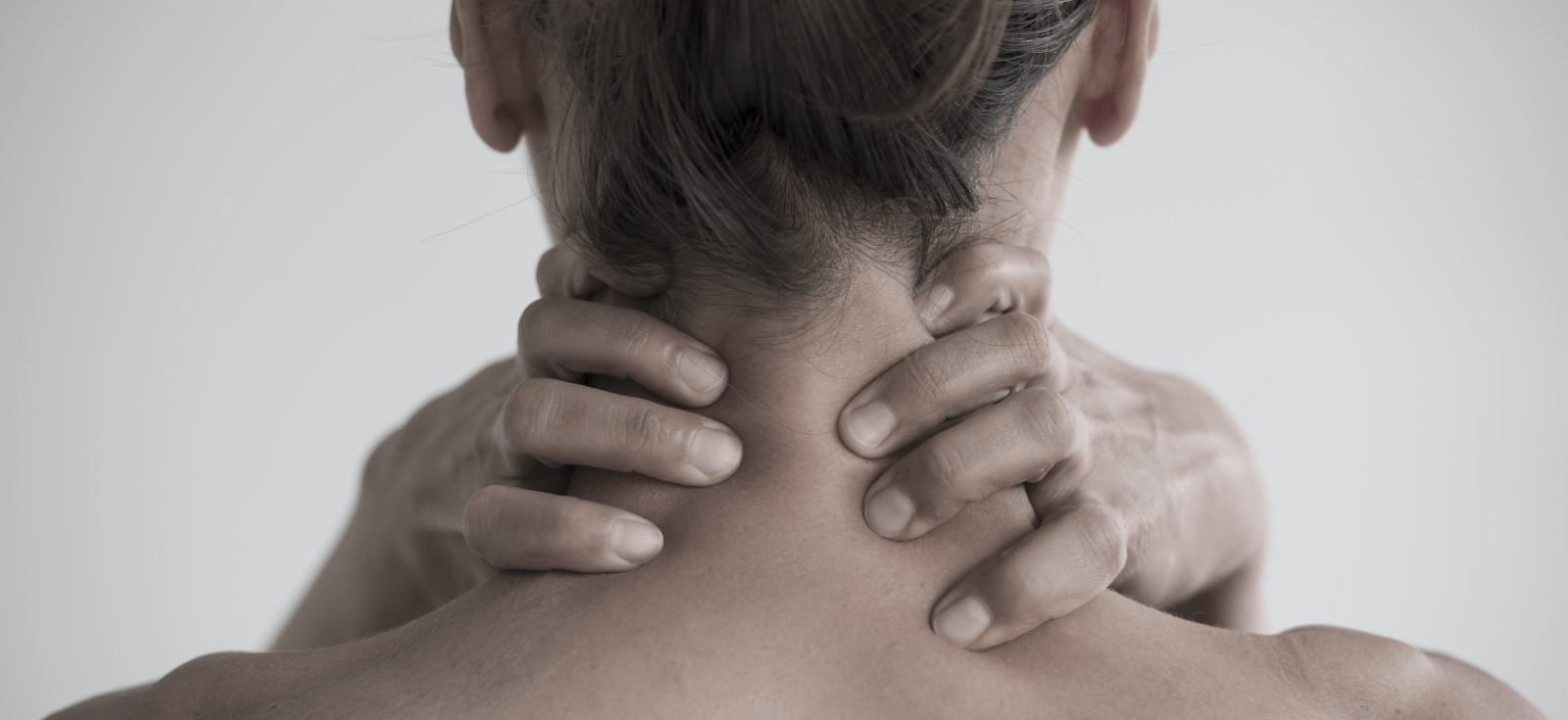 Stress Response
The mind-body connection is closely tied to our stress response. When we experience stress, whether it is due to psychological or physical triggers, our bodies activate the “fight or flight” response, releasing stress hormones like cortisol and adrenaline. Prolonged or chronic stress can have detrimental effects on various body systems, including cardiovascular health, immune function, digestion, and sleep patterns.
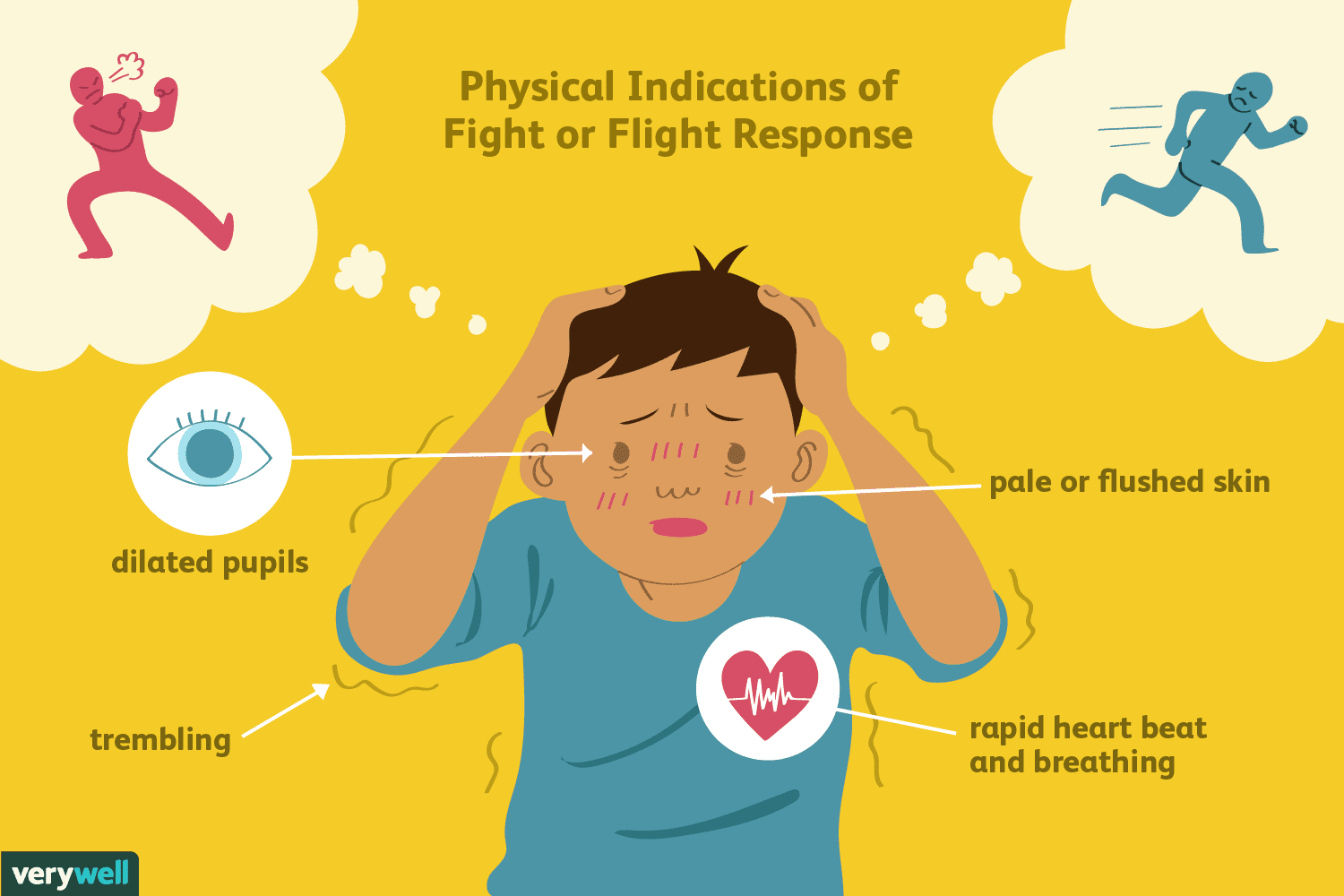 Psychosomatic Disorders
Psychosomatic disorders illustrate the intricate mind-body relationship. These conditions involve physical symptoms or illness that have no apparent organic cause but are influenced by psychological factors. 
Stress, emotional trauma, or resolved psychological issues can contribute to the development or exacerbation of physical symptoms. Examples of psychosomatic disorders include somatic symptom disorder, fibromyalgia, and certain forms of chronic pain.
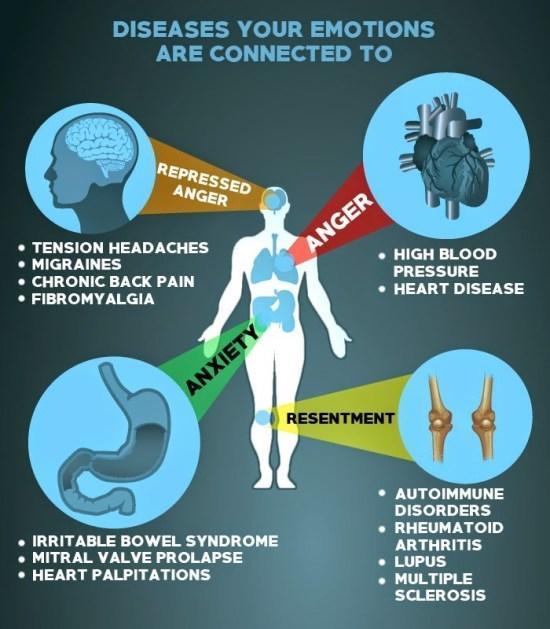 Immune System Function
The mind-body connection also impacts immune system function. Psychological factors, such as stress, anxiety, or depression, can weaken immune responses, making individuals more susceptible to infections, slower wound healing or exacerbation of autoimmune conditions. 
Conversely, positive emotions, social support, and practices like relaxation or mediation can enhance immune function.
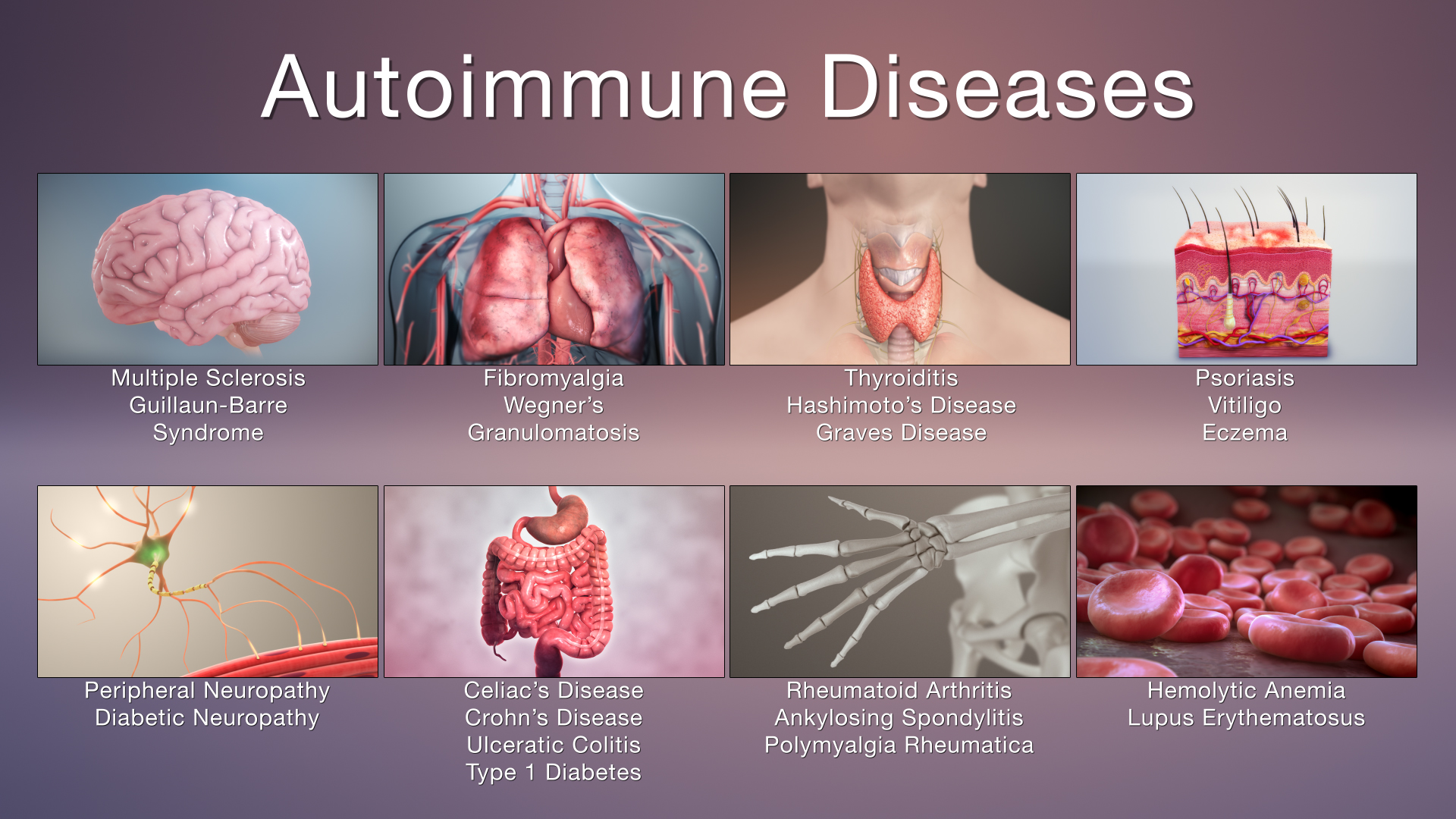 Placebo and Nocebo Effects
The mind-body connection is evident in the placebo and nocebo effects. Placebo effects occur when a person experiences a positive response to a treatment or intervention due to their belief in its effectiveness, even if the treatment itself has no active ingredients.
Conversely, nocebo effects refer to negative outcomes that occur due to negative expectations or beliefs. 
These effects highlights the influence of the mind on our physical experiences.
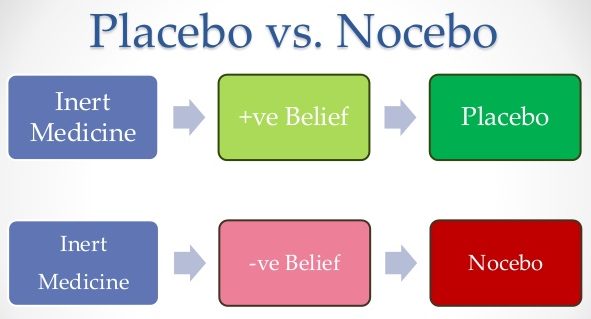 Mind-body Interventions
Mind-body interventions, such as mediation, yoga, tai chi, and guided imagery, utilize the mind-body connection to promote health and well-being. These practices incorporate techniques that help calm the mind, reduce stress, regulate emotions, and cultivate a positive mindset. 
They have been shown to have positive effects on various aspects of health, including cardiovascular health, pain management, mental health, and immune function. 
Understanding and nurturing the mind-body connection is essential for achieving optimal health and well-being. It involves recognizing that our mental and emotional states impact our physical health and vice-versa. By cultivating a healthy mindset, managing stress, practicing self-care, and adopting mind body interventions, we can enhance the mind-body connection and support our overall health. A holistic approach that addresses both mental and physical aspects is crucial for maintaining balance and promoting well-being.
Implications of Mind-Body Connections
The implications of the mind-body connection are far-reaching and have significant implications for various aspects of our lives. Here are some key implications of the mind-body connection:
Health and Wellness
Disease Prevention and Management
Treatment Approaches
Mental Health and Emotional Well-being
Lifestyle and Behaviour Change
Personal Growth and Self-awareness
Mindfulness and Presence
1) Health and Wellness
It highlights the importance of addressing not just physical symptoms but also the underlying mental and emotional factors that may contribute to health issues. The mind-body connection has significant implications for health and wellness. Here are some specific implications:
Holistic Approach: Recognizing the mind-body connection encourages a holistic approach to health and wellness. It emphasizes the importance of addressing both physical and mental/emotional aspects of well-being. By considering the interplay between the mind and body, healthcare providers and individuals can take a comprehensive approach that supports overall health and promotes a sense of balance and harmony.
Stress Reduction: Chronic stress can have detrimental effects on the body, contributing to various health problems such as cardiovascular diseases, immune dysfunction, and mental health disorders. By understanding the mind-body connection, individuals can implement stress-reduction techniques, such as meditation deep breathing exercises or relaxation techniques to manage and alleviate stress, thereby improving overall health and well-being.
Emotional Well-being: Conversely, cultivating positive emotions, resilience, and emotional intelligence can enhance overall health and well-being. Recognizing the mind-body connection highlights the importance of emotional self-care, seeking support when needed, and adopting strategies to promote emotional well-being.
Mind-Body Interventions: The mind-body connection has led to the integration of various mind-body interventions in health and wellness practices. These interventions, such as mindfulness, yoga, tai chi, and guided imagery, leverage the mind-body connection to promote relaxation, stress reduction, improved physical function and enhanced well-being.
1) Health and Wellness
Lifestyle Modification: Understanding the mind-body connection can motivate individuals to make positive lifestyle changes. This includes adopting healthy lifestyle habits such as regular exercise, proper nutrition, adequate sleep, and stress management.
Self-Awareness and Self-care: By developing a deeper understanding of the mind-body connection, individuals become more attuned to their thoughts, emotions, and physical sensations. This heightened self-awareness allows for early recognition of stress, emotional distress, or physical discomfort, promoting individuals to take proactive steps to address these issues through self-care practices, seeking appropriate support or making necessary lifestyle adjustments.
Prevention and Well-being Promotion: The mind-body connection emphasizes the importance of prevention and proactive well-being promotion. By addressing mental and emotional factors alongside physical health, individuals can take a proactive approach to maintain and enhance overall well-being. This includes engaging in stress reduction techniques, fostering positive relationships and social connections, practicing self-care, and seeking regular healthcare check-ups.
By embracing the implications of the mind-body connection in health and wellness, individuals can cultivate a balanced and integrated approach to their well-being. It empowers individuals to take an active role in their health, make informed choices, and foster a sense of overall well-being that encompasses both physical and mental aspects of their lives.
2) Disease Prevention and Management
The mind-body connection has implications for disease prevention and management. Psychological factors such as stress, anxiety, and depression, can influence the development and progression of various diseases. By managing stress, cultivating positive emotions, and supporting mental well-being, individuals can potentially reduce their risk of certain diseases and improve their ability to cope with chronic conditions. 
The mind-body connection has important implications for disease prevention and management. Here are some specific implications:
Stress Management: Chronic stress has been linked to the development and progression of many diseases, including cardiovascular conditions, autoimmune disorders, gastrointestinal problems, and mental health disorders. Understanding the mind-body connection highlights the need for effective stress management techniques to reduce the impact of stress on the body.
Immune System Functioning: Psychological and emotional factors, such as stress, anxiety, and depression, can influence immune system function. Chronic stress can weaken immune responses, making individuals more susceptible to infections and compromising the body’s ability to fight off diseases. By addressing mental and emotional well-being through practices like mediation, stress reduction , and fostering positive emotions, individuals can support a healthy immune system and enhance disease prevention.
Lifestyle Changes: The mind-body connection can motivate individuals to adopt healthier lifestyle behaviours that contribute to disease prevention and management. Recognizing the impact of mental and emotional states on physical health encourages individuals to make positive changes in areas such as diet, physical activity, sleep patterns and substance use.
2) Disease Prevention and Management
Treatment Support: The mind-body connection can enhance the effectiveness of medical treatments and therapies. Positive psychological states, such as hope, optimism, and belief in the efficacy of treatments, can contribute to better treatment outcomes. Additionally, mind-body interventions like relaxation techniques, meditation, and guided imagery can complement medical treatments by reducing stress, improving emotional well-being, and enhancing overall treatment adherence and satisfaction.
Pain Management: The mind-body connection plays a significant role in pain perception and management. Psychological and emotional factors can influence the experience of pain, and chronic pain can have profound effects on mental health. By incorporating mind-body techniques such as CBT, MBSR or relaxation exercises, individuals can develop coping strategies, reduce pain perception, and improve their overall quality of life.
Behavioral Change: The mind-body connection encourages individuals to engage in positive behaviour change to prevent or manage diseases. Understanding the link between thoughts, emotions, and physical health can motivate individuals to address unhealthy habits, such as smoking poor nutrition, or sedentary lifestyle. By recognizing the impact of these behaviours on overall well-being, individuals can make conscious choices to adopt healthier habits and reduce the risk of chronic diseases.
Integrative Medicine: The mind-body connection has led to the integration of mind-body approaches in healthcare, often referred to as integrative medicine. Integrative medicine combines conventional medical treatments with evidence-based mind-body interventions to support disease prevention, management, and overall well-being.
Understanding the interconnectedness of the mind and body empowers individuals to actively participate in their health and make informed choices that contributes to optimal disease prevention and management.
3) Treatment Approaches
The mind-body connection has led to the development and integration of mind-body treatment approaches in healthcare. Mind-body interventions, such as therapy, are increasingly recognized as valuable tools in promoting health and managing a range of conditions, including chronic pain, cardiovascular disease, anxiety disorders and autoimmune disorders. These approaches consider the interconnectedness of the mind and body and aim to enhance well-being on multiple levels. Here are some specific implications:
Integrative Medicine: Integrative medicine approaches may include practices such as mindfulness, mediation, yoga, acupuncture, and relaxation techniques, which can complement conventional medical treatments and enhance overall patient well-being. This approach recognizes the importance of addressing both physical and mental aspects of health and offers a more holistic and comprehensive approach to treatment.
Complementary and Alternative Medicine (CAM): Many complementary and alternative medicine modalities are based on the mind-body connection. These approaches such as acupuncture, homeopathy, herbal medicine, and energy healing, recognize the interconnectedness of the mind and body and aim to restore balance and promote healing.
Cognitive-Behavioral Therapy (CBT): CBT is a psychological treatment approach that recognizes the mind-body connection and focuses on how thoughts feelings, and behaviours influence each other. It is widely used in the treatment of various mental health conditions, including anxiety disorders, depression, and eating disorders. By addressing negative thought patterns and promotion healthy coping strategies, CBT helps individuals improve both their mental and physical well-being.
Mindfulness-Based Interventions: These interventions teach individuals to cultivate present-moment awareness, non-judgmental acceptance, and self-compassion. They have been shown to be effective in reducing stress, managing chronic pain, improving mental health outcomes, and enhancing overall well-being.
3) Treatment Approaches
Psychoneuroimmunology (PNI): Psychoneuroimmunology is a field of study that explores the complex interactions between the mind, the nervous system, and the immune system. It investigates how psychological and emotional factors can influence immune function and overall health. PNI research has led to the development of treatment approaches that address the mind-body connection, such as stress reduction techniques, relaxation exercises, and interventions aimed at enhancing positive emotions, to support immune system function and improve treatment outcomes.
Placebo and Nocebo Effects: The mind-body connection is evident in the placebo and nocebo effects. Placebo effects occur when individuals experience positive outcomes from a treatment due to their belief in its effectiveness, even if the treatment itself has no active ingredients. Nocebo effects, on the other hand, refer to negative outcomes that occur due to negative expectations or beliefs. Understanding these effects helps healthcare providers harness the power of the mind in treatment approaches and optimize patient outcomes.
Mind-Body Interventions for Pain Management: Chronic pain is a complex condition that involves both physical and psychological factors. Mind-body interventions, such as relaxation techniques, mindfulness, and guided imagery, can be effective in managing and reducing pain by addressing the psychological and emotional aspects of pain perception.
By recognizing and utilizing the min-body connection in treatment approaches, healthcare providers can offer more comprehensive and personalized care. These approaches no only target the physical symptoms but also consider the psychological emotional factors that influence health and well-being.
4) Mental Health and Emotional Well-being
The mind-body connection emphasizes the importance of mental health and emotional well-being in overall health. It underscores the need to address mental health conditions, reduce stress, and promote positive emotions. Recognizing the mind-body connection encourages individuals to seek mental health support, engage in self-care practices and develop coping strategies to enhance emotional well-being. The mind-body connection has profound implications for mental health and emotional well-being. Here are some specific implications:
Emotional Resilience: The mind-body connection highlights the interplay between thoughts, emotions, and physical sensations. By recognizing this connection, individuals can develop strategies to regulate their emotions more effectively. Practices such aa mindfulness, deep breathing exercises, and relaxation techniques can help individuals become more aware of their emotional states, manage stress, and cultivate emotional resilience.
Stress Reduction: Chronic stress can have a significant impact on mental health and emotional well-being. Understanding the mind-body connection allows individuals to implement stress reduction techniques to mitigate the negative effects of stress. Mind-body interventions like mediation, yoga, and tai chi can promote relaxation, reduce anxiety and improve overall emotional well-being.
Anxiety and Depression Management: Anxiety and depression are mental health disorders that often involve a combination of psychological and physical symptoms. Recognizing the mind-body connection helps individuals and healthcare providers develop holistic approaches to manage these conditions. Interventions such as cognitive-behavioral therapy, which addresses the thoughts and behaviors associated with anxiety and depression, can be integrated with mind-body practices to improve treatment outcomes and promote emotional well-being.
4) Mental Health and Emotional Well-being
Self-Care Practices: The mind-body connection encourages individuals to priotrize self-care practices that support mental health and emotional well-being. Engaging in activities that promote relaxation, such as taking breaks, spending time in nature, practicing mindfulness, or engaging in hobbies, can help individuals reduce stress, rejuvenate their mental and emotional state, and enhance overall well-being.
Emotional Intelligence and Self-awareness: The mind-body connection fosters the development of emotional intelligence and self-awareness. By recognizing the interplay between the mind and body, individuals can become more attuned to their emotional experiences, identify triggers and patterns, and develop a greater understanding of their emotional well-being. This self-awareness allows individuals to make informed choices to support their emotional health, seek appropriate support when needed, and engage in self-care practices that enhance emotional well-being.
Resilience Building: Resilience is the ability to adapt and cope with stress and adversity. The mind-body connection recognizes that building resilience involves both mental and physical factors. Mind-body interventions, such as mediation, mindfulness, and exercise, can enhance resilience by reducing stress, promoting emotional well-being, and strengthening the mind-body connection. 
Positive Psychology: Positive psychology focuses on promoting positive emotions, well-being, and flourishing. Recognizing the mind-body connection supports the principles of positive psychology by acknowledging the impact of positive emotions, gratitude, optimism, and kindness on overall mental health and emotional well-being. Individuals can cultivate positive emotions and engage in activities that foster positive psychological states, leading to improved mental health outcomes.
By embracing the implications of the mind-body connection, individuals can take proactive steps to support their mental health and emotional well-being. This includes adopting stress reduction techniques integrating mind-body practices into daily life, seeking support when needed, engaging in self-care, and cultivating positive emotional states. The mind-body connection offers a comprehensive approach to mental health and emotional well-being that acknowledges that intricate relationship between our thought, emotions, and physical well-being.
5) Lifestyle and Behaviour Changes
Understanding the mind-body connection can motivate individuals to adopt healthier lifestyle behaviours. Recognizing the impact of mental and emotional states on physical health can inspire individuals to priotrize stress management, engage in regular physical activity, practice relaxation techniques, and adopt healthy habits like balanced nutrition and sufficient sleep. This recognition can lead to positive behaviour change and a more holistic approach to health and well-being. The mind-body connection has important implications for lifestyle and behaviour change. Here are some specific implications:
Motivation and Goal Setting: Recognizing the mind-body connection helps individuals develop a deeper understanding of the connection between their thoughts, emotions, and behaviors. This understanding can increase motivation for lifestyle and behaviour change. By setting clear and meaningful goals that align with their values and well-being, individuals can leverage the mind-body connection to stay motivated and committed to making positive changes.
Self-Awareness: The mind-body connection fosters self-awareness, which is crucial for identifying patterns, triggers, and obstacles that may hinder behavior change. By becoming more attuned to their thoughts, emotions, and physical sensations, individuals can better understand their behaviours and make conscious choices to support their well-being. Self-awareness also helps individuals recognize and address any emotional or psychological factors that may be driving unhealthy behaviours.
Stress Management: The mind-body connection underscores the impact of stress on lifestyle and behavior. Chronic stress can lead to unhealthy coping mechanisms, such as over eating, substance abuse, or sedentary behaviours. By managing stress through techniques like mindfulness, mediation, or relaxation exercises, individuals can reduce stress-related behaviours and make healthier choices.
5) Lifestyle and Behaviour Changes
Habit Formation: The mind-body connection plays a role in habit formation and behaviour change. By recognizing the interconnectedness of thoughts, emotions, and physical sensations, individuals can understand the triggers and rewards associated with their habits. This knowledge can facilitate the development of healthier habits and the breaking of unhealthy ones. Mindfulness techniques can be particularly useful in helping individuals become more aware of their habits and making intentional choices.
Emotional Eating and Food Choices: The mind-body connection is particularly relevant when it comes to eating behaviors and food choices. Emotional factors, such as stress, boredom, or negative emotions, can influence eating habits and food preferences. By recognizing emotional triggers, individuals can develop alternative strategies for managing emotions and making more mindful and nourishing food choices.
Body Image and Self Perception: The mind-body connection affects body image and self-perception, which can impact lifestyle and behaviour choices. Negative body image and low self esteem can lead to unhealthy behaviors, disordered eating patterns, or a sedentary lifestyle. By nurturing positive body image, self-acceptance, and self-care, individuals are more likely to engage in behaviors that support their physical and mental well-being.
Mind-body Intervention: Mind-body interventions, such as yoga, tai chi, or mediation, can support lifestyle and behaviour change by cultivating mindfulness, self-regulation, and self-care. These practices promote body awareness, stress reduction, and emotional well-being, which can contribute to making healthier choices and maintain positive behaviors.
By acknowledging the mind-body connection, individuals can approach lifestyle and behaviour change with a holistic perspective. They can address the underlying thoughts, emotions, and physical sensations that drive behaviors and make conscious choices that align with their overall well-being.
6) Personal Growth and Self-awareness
The mind-body connection encourages personal growth and self-awareness. By acknowledging the interplay between our mental and physical experiences, individuals can cultivate self-awareness, develop a deeper understanding of their thoughts, emotions, and physical sensations, and make conscious choices to support their well-being. This can lead to increased self-care, self-reflection, and personal empowerment. The mind-body connection has significant implications for personal growth and self awareness. Here are some specific implications:
 Self-Refection and Self-Exploration: The mind-body connection encourages self-reflection and self-exploration. By recognizing the interplay between thoughts, emotions, and physical sensations, individuals can delve deeper into their inner experience. Practices such as mindfulness, mediation, journaling, or therapy can facilitate self-reflection and help individuals gain insights into their beliefs, values desires, and patterns of behaviour.
 Emotional Intelligence: The mind-body connection enhances emotional intelligence, which is the ability to recognize, understand, and manage one’s own emotions and the emotions of others. By paying attention to bodily sensations and emotions, individuals can develop greater self-awareness of their emotional states and learn to navigate them effectively. This self-awareness enables individuals to make informed decisions, develop healthier relationships and improve their overall emotional well-being.
Authenticity and Alignment: Understanding the mind-body connection helps individuals align their thought, emotions, and behaviors with their true selves. It enables individuals to identify and align with their values, passions, and goals. By fostering authenticity, individuals can experience a sense of fulfillment and purpose, leading to personal growth and more satisfying life.
Mindfulness and Present-Moment Awareness: The mind-body connection is closely tied to mindfulness and present-moment awareness. Practicing mindfulness cultivates an attentive and non-judgmental awareness of one’s thoughts, emotions, and bodily sensations in the present moment. This heightened awareness helps individuals break free from automatic or unhelpful patterns of thinking and behaviors, allowing for personal growth, self-acceptance, and improved decision making.
6) Personal Growth and Self-awareness
Self-Care and Well-being: The mind-body connection underscores the importance of self-care for personal growth and well-being. Taking care of one’s physical, mental, and emotional health is essential for personal growth and self-awareness. Engaging in activities such as exercise, adequate sleep, nutritious eating, relaxation techniques, and seeking support when needed can support overall well-being and foster personal growth.
Limiting Beliefs and Self-transformation: The mind-body connection allows individuals to recognize and challenge limiting beliefs and self-sabotaging patterns. By understanding the influence of thoughts on emotions and behaviors individuals can identify and reframe negative or self-defeating beliefs. This process of self-transformation can lead to personal growth, increased self-confidence, and the development of healthier behaviors and habits.
Intuition and Inner Wisdom: The mind-body connection provides access to one’s intuition and inner wisdom. By cultivating self-awareness and developing a deeper connection with oneself, individuals can tap into their innate wisdom and make decisions that are aligned with their true selves. Trusting one’s intuition ca guide personal growth, enhance decision-making, and lead to a more fulfilling life. 
By embracing the implications of the mind-body connection, individuals can embark on a journey of personal growth and self-awareness. This includes cultivating self-reflection, emotional intelligence, authenticity, mindfulness, self-care, and the willingness to challenge limiting beliefs. The mind-body connection serves as a powerful tool for personal development, empowering individuals to live more purposefully, authentically, and in alignment with their values and goals.
7) Mindfulness and Presence
The mind-body connection aligns with principles of mindfulness and presence. Being aware of the present moment, paying attention to thoughts, emotions, and physical sensations, and cultivating mindfulness practices can strengthen the mind-body connection. Mindfulness practices can help reduce stress, promote relaxation, enhance emotional regulation and improve overall well-being. The mind-body connection has profound implications for mindfulness and presence. Here are some specific implications:
Cultivating Mindfulness: Mindfulness involves intentionally paying attention to the present moment without judgment. The mind-body connection is essential in cultivating mindfulness because it emphasizes the interplay between the mind’s thoughts and the body’s sensations. By recognizing the sensations in the body and the thoughts in the mind, individuals can anchor themselves in the present moment and develop a greater sense of mindfulness.
Body Awareness: The mind-body connection supports body awareness, which is a fundamental aspect of mindfulness and presence. Through body scans, mindful movement, or focused attention on bodily sensations, individuals can cultivate a deeper awareness of their physical experiences. This heightened body awareness enhances the ability to stay present, recognize stress or tension in the body, and respond with self-care and relaxation techniques.
 Embracing the Present Moment: The mind-body connection encourages individuals to fully embrace the present moment. By bringing attention to the sensations, emotions, and thoughts occurring in the body and mind, individuals can let go of past regrets or future worries and immerse themselves in the richness of the present experiences. This deep presence allows for greater engagement, appreciation, and fulfillment in daily life.
Stress Reduction and Relaxation: The mind-body connection plays a vital role in stress reduction and relaxation. Mindfulness practices activate the relaxation response, which counteracts the body’s stress response. By focusing on the breath, body sensations, or present-moment experiences, individuals can reduce stress, promote relaxation, and restore balance to the mind and body.
7) Mindfulness and Presence
Enhancing Emotional Regulation: The mind-body connection supports emotional regulation through mindfulness and presence. By tuning into the body’s sensations, individuals can detect and identify their emotional states. This awareness helps individuals develop a more skillful response to their emotions, such as recognizing and accepting emotions without judgment, regulating emotional reactivity, and choosing healthier coping strategies.
 Improved Cognitive Function: The mind-body connection positively impacts cognitive function, which influences mindfulness and presence. Regular mindfulness practice has been associated with improvements in attention, concentration, memory, and cognitive flexibility. By training the mind to focus on the present moment and let go of distractions, individuals can enhance their cognitive abilities and deepen their sense of presence.
Cultivating Gratitude and Joy: The mind-body connection supports the cultivation of gratitude and joy through mindfulness and presence. By being fully present in each moment, individuals can develop a greater appreciation for the simple pleasures of life and the beauty of the present experience. This heightened sense of gratitude and joy contributes to overall well-being and a more positive outlook of life.
By recognizing and nurturing the mind-body connection, individuals can enhance their mindfulness and presence. This includes developing body awareness, embracing the present moment, reducing stress, regulating emotions, improving cognitive function, and cultivating gratitude and joy. The mind-body connection serves as a foundation for mindfulness practices, allowing individuals to deepen their understanding of themselves, enhance their well-being, and experience a greater sense of presence and fulfillment in life.
Overall, the implications of the mind-body connection highlight the need to consider the interdependence of our mental, emotional, and physical states. By recognizing and nurturing this connection, individual's can support their health and well-being, prevent disease, improve treatment outcomes, and cultivate a more balanced and fulfilling life.